Deep Learning and Convolutional Neural Nets
Matt Boutell 
boutell@rose-hulman.edu
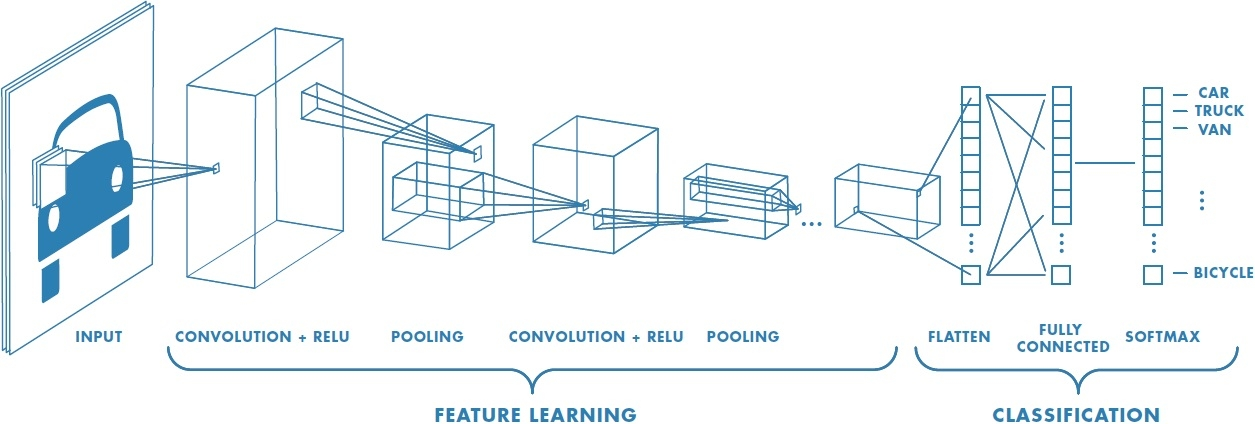 Image Credit: https://www.mathworks.com/discovery/convolutional-neural-network.html
[Speaker Notes: Both]
Background: we are detecting sunsets using the classical image recognition paradigm
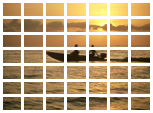 Classifier (1hidden layer)
Human- engineered feature extraction
feature vector
Class [-1, 1]
Support vector machine
Build model (choose kernel, C)
Train (quadratic programming optimization with Lagrange multipliers bounded by BoxConstraints)
Predict the class of a new vector by taking the weighted sum of functions of the distances of the vector to the support vectors
7x7x6=294
Grid-based Color moments
384x256x3
[Speaker Notes: Dave]
Reminder: Basic neural network architecture
“Shallow” net
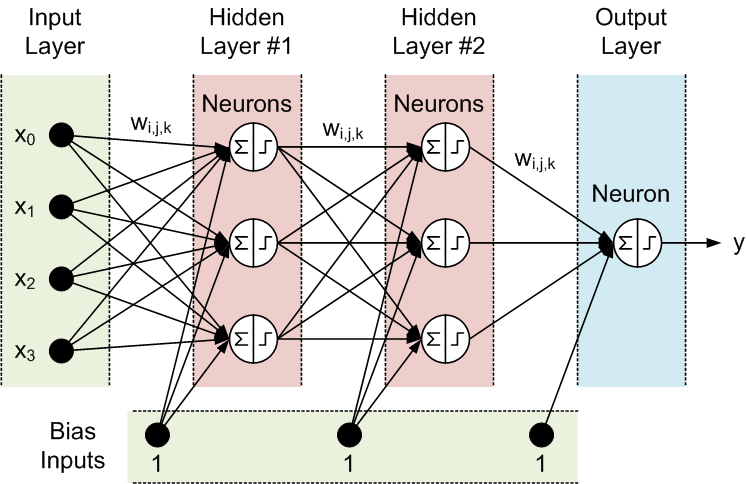 Width
Each neuron pi = f(x)
Or a layer is p = f(x)
Depth
http://tx.shu.edu.tw/~purplewoo/Literature/!DataAnalysis/three%20activation%20functions.files/NN1.gif
[Speaker Notes: General case is fully connected between each layer.
Width of each layer can vary.]
Background: We could swap out the SVM for a traditional (shallow) neural network
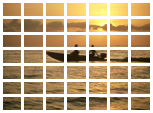 Classifier (1-3 layers)
Human- engineered feature extraction
feature vector
Class (0-1)
Build model (1-2 fully-connected hidden network layers) 
Train (backpropagation to minimize loss)
Predict the class of a new vector by extracting features and forward-propagating the features through the neural network
Neural net
7x7x6=294
Grid-based Color moments
384x256x3
But the choice of features we extracted may limit accuracy
[Speaker Notes: Dave]
Deep learning is a vague term
“Deep” networks typically have 10+ layers.
	For example, 25, 144, or 177 (we’ll use some of these!)
That’s many weights to learn.
And more choices of architectures.
Should layers be fully connected?
How to train them fast enough?
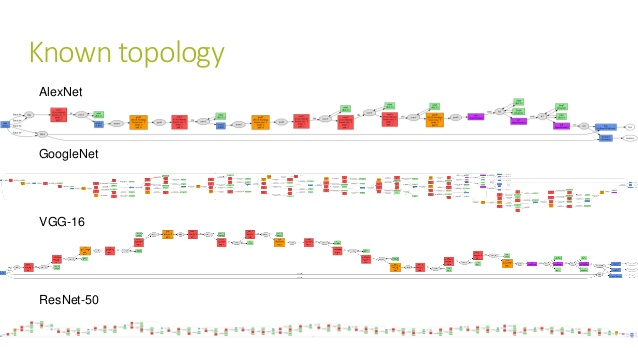 Fig: https://www.slideshare.net/Geeks_Lab/aibigdata-lab-2016-transfer-learning
Deep learning is a new paradigm in machine learning
Deep networks learn both which features to use and how to classify them.
There are millions of parameters
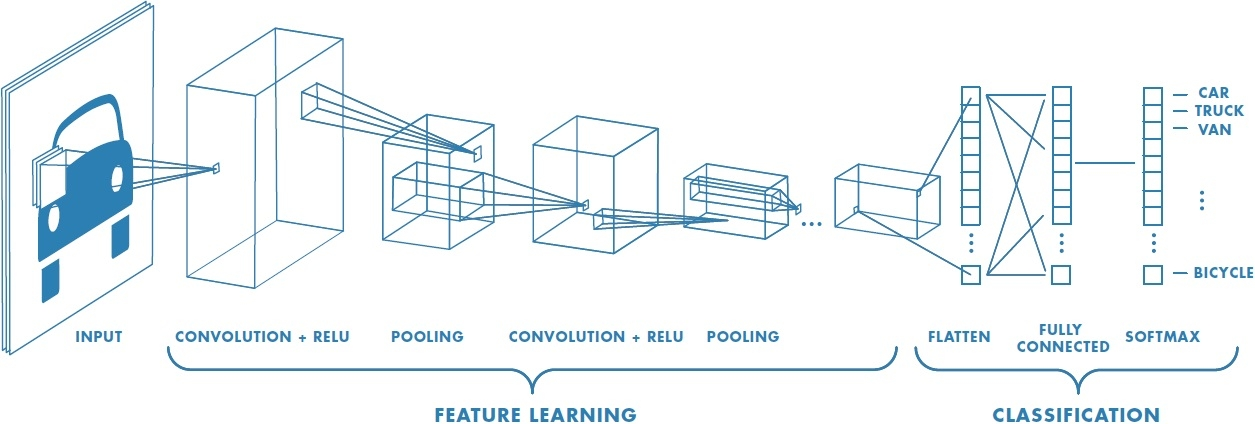 https://www.mathworks.com/discovery/convolutional-neural-network.html
[Speaker Notes: Dave]
Deep learning is an old idea that is now practical
In 2012, a deep network was used to win the ImageNet Large Scale Visual Recognition Challenge (14M annotated images), bringing the top-5 error rate down from the previous 26.1% to 15.3%.
Deep networks keep winning and improving each year.
Why?
Faster hardware (GPUs)
Access to more training data (www)
Algorithmic advances
www.deeplearningbook.org/
Olga Russakovsky*, Jia Deng*, Hao Su, Jonathan Krause, Sanjeev Satheesh, Sean Ma, Zhiheng Huang, Andrej Karpathy, Aditya Khosla, Michael Bernstein, Alexander C. Berg and Li Fei-Fei. ImageNet Large Scale Visual Recognition Challenge. IJCV, 2015.
[Speaker Notes: Dave]
Image classification network layers come in several types
Convolution, ReLU, Pooling
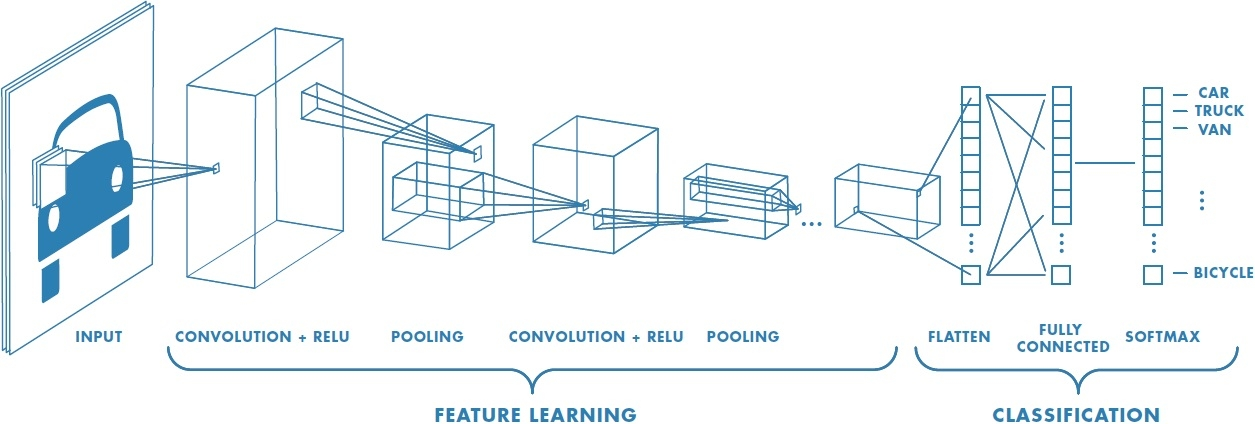 https://www.mathworks.com/discovery/convolutional-neural-network.html
[Speaker Notes: Dave]
Image classification network layers come in several types
Convolution of filters with input.
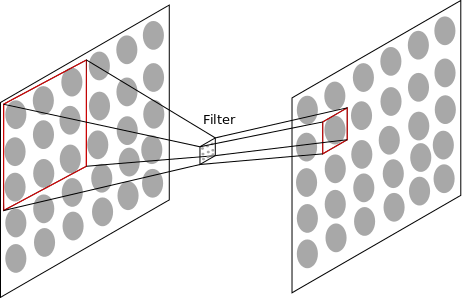 AJ Piergiovanni, CSSE463 Guest Lecture https://docs.google.com/presentation/d/15Lm6_LTtWnWp1HRPQ6loI3vN55EKNOUi8hOSUypsFw8/
[Speaker Notes: Dave]
Image classification network layers come in several types
Convolution of filters with input
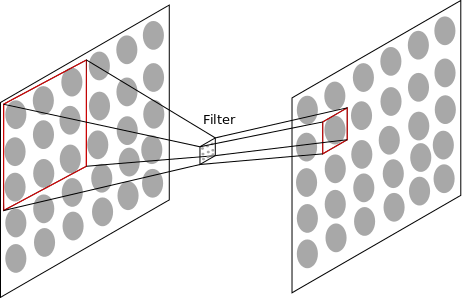 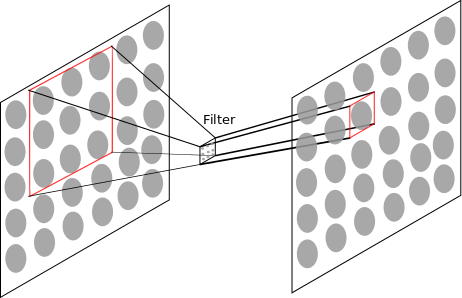 [Speaker Notes: Dave]
Image classification network layers come in several types
Convolution of filters with input.  A set of 3x3 weights must be learned for each filter. But the same 3x3 filter connects every 3x3 patch in the first layer with every corresponding neuron in the next. We usually have 10+ such filters per level.
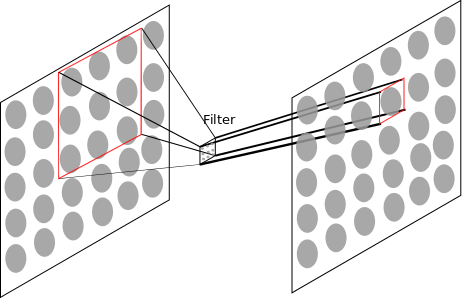 [Speaker Notes: Dave]
Convolutional layers learn familiar features
The first layer filters learn edges and opponent colors, 
Higher level filters learn more complex features
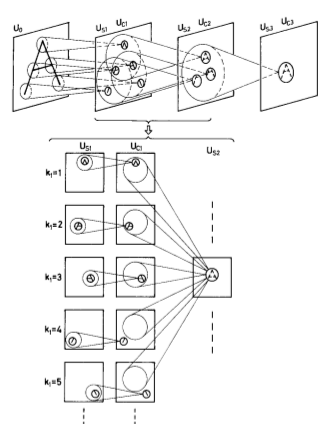 Example Filters
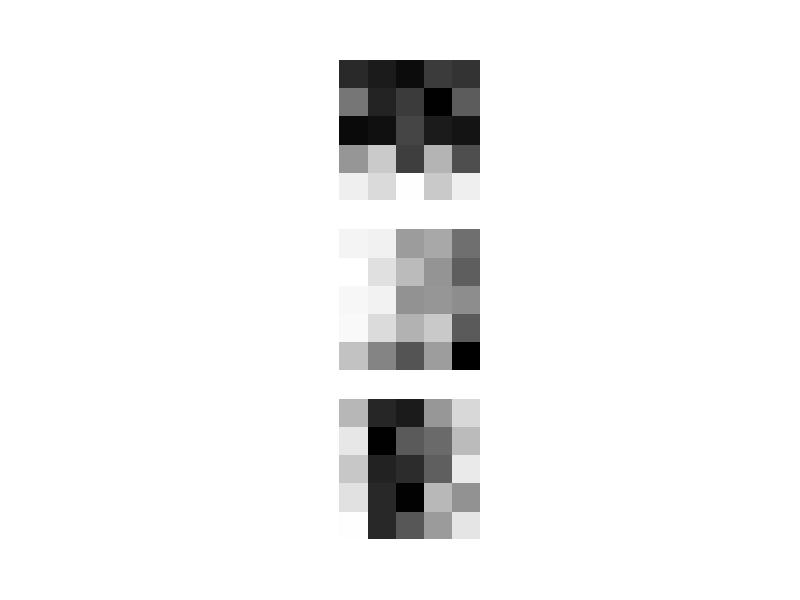 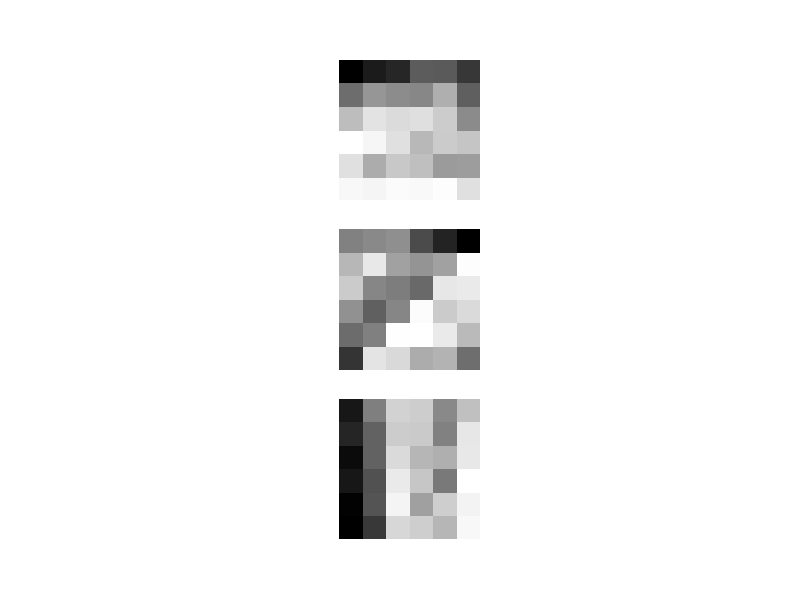 Kunihiko Fukushima, “Neocognitron: A self-organizing neural network model for a mechanism of pattern recognition unaffected by shift in position”
2
[Speaker Notes: TODO: Bring in more visualizations (even from MATLAB)]
Image classification network layers come in several types
Without nonlinearity, layers collapse.
ReLU (rectified linear unit, blue “Rectifier” in the figure) is one of the simplest non-linear transfer functions.

This is transfer function #3:


Simple (fast). What is derivative?
Can you re-write using max? g(x) = max(______, ______)
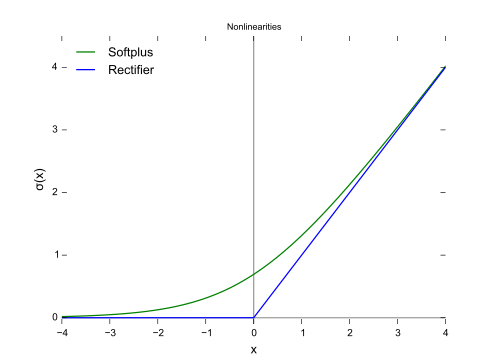 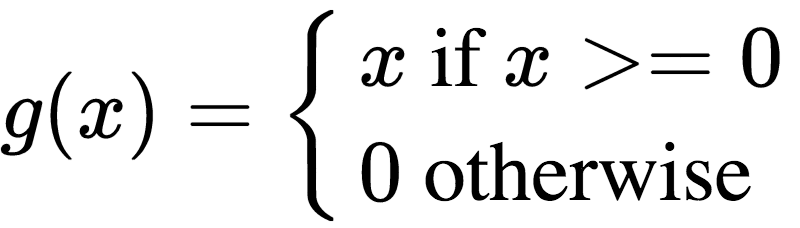 CC0, https://en.wikipedia.org/w/index.php?curid=48817276
[Speaker Notes: g(x) = 
\begin{cases}
  x  \text{ if } x >= 0\\    
  0 \text{ otherwise }    
\end{cases}]
Image classification network layers come in several types
Because we learn multiple filters at each level, the dimensionality would continue to increase. The solution is to pool data at each layer and downsample.

Types:
Max-pooling
Average-pooling
Subsampling only
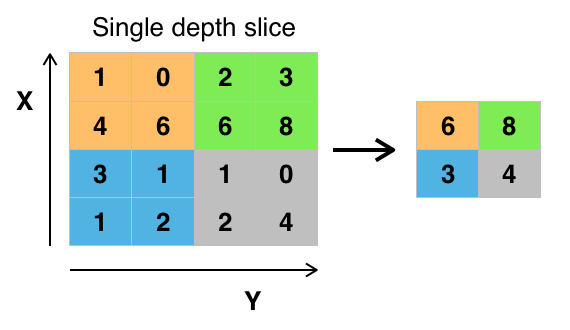 Example of max-pooling.
https://commons.wikimedia.org/wiki/File:Max_pooling.png#filelinks
[Speaker Notes: Dave]
Putting it all together
Q7-8
Convolution, ReLU, Pooling
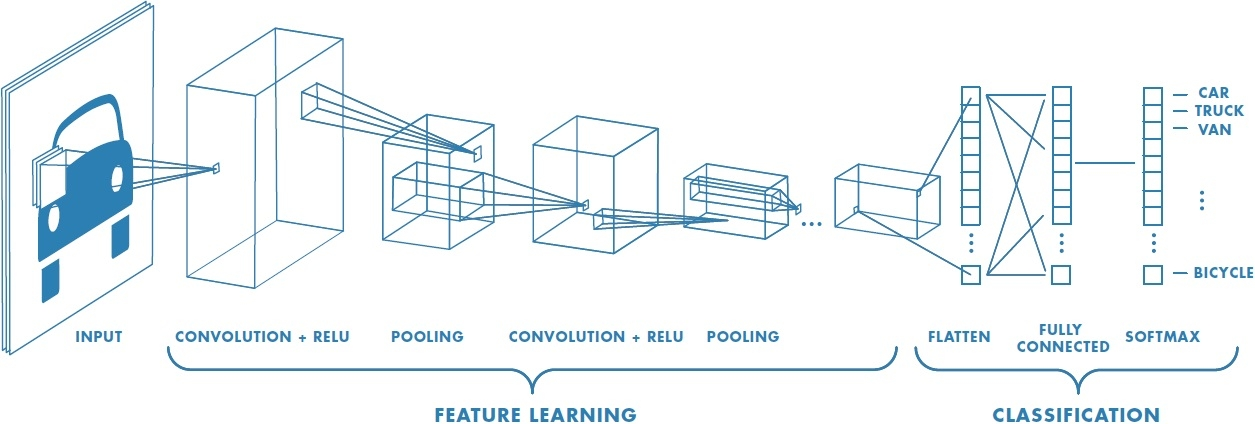 https://www.mathworks.com/discovery/convolutional-neural-network.html
[Speaker Notes: Dave]
Gradient Descent
Goal is to find the min or max of a function
In calculus, solve
	f’(x) = 0
What if f’(x) can’t be solved for x?
Start at some point x, where f’(x) exists
Next slides from AJ Piergiovanni, CSSE463 Guest Lecture https://docs.google.com/presentation/d/15Lm6_LTtWnWp1HRPQ6loI3vN55EKNOUi8hOSUypsFw8/
Gradient Descent
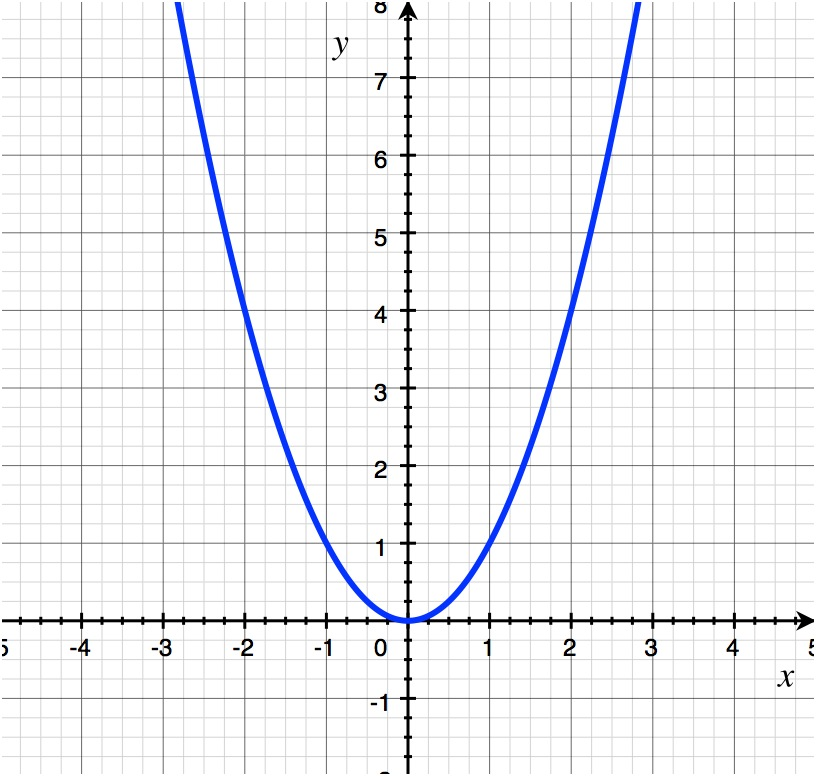 Gradient Descent
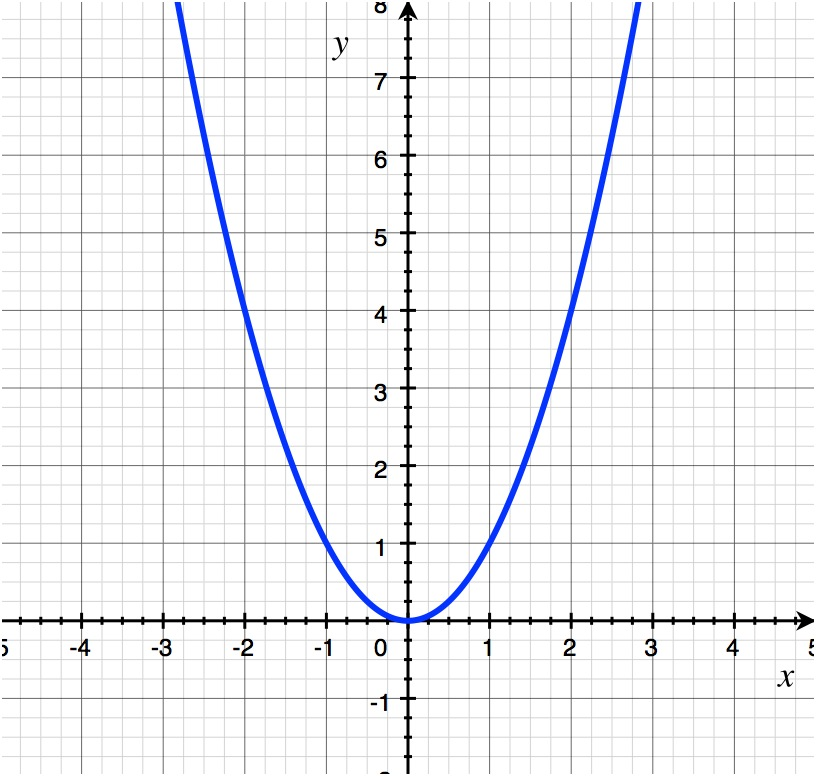 Gradient Descent
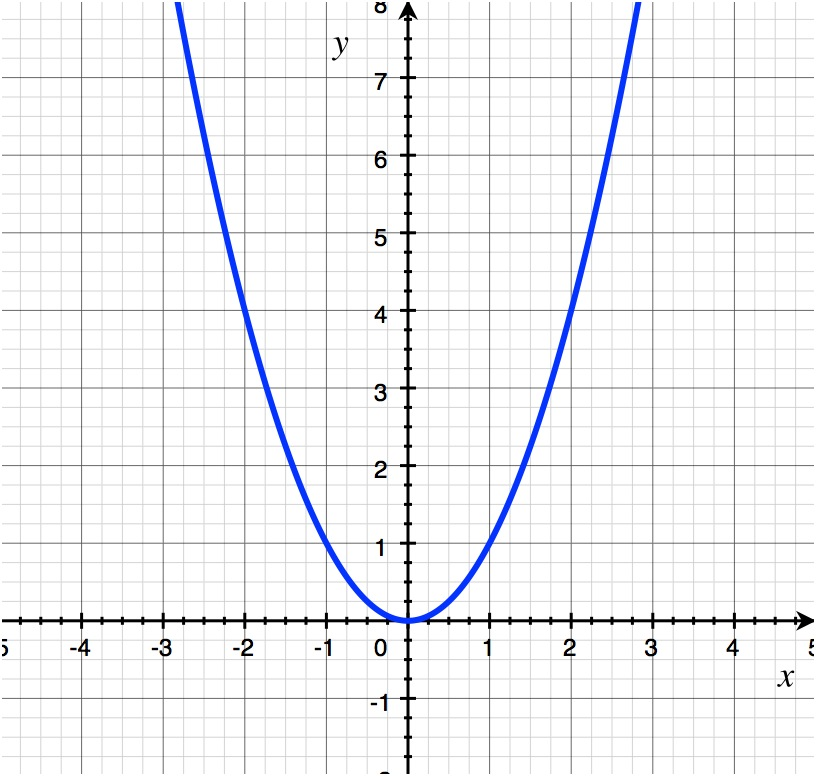 Gradient Descent
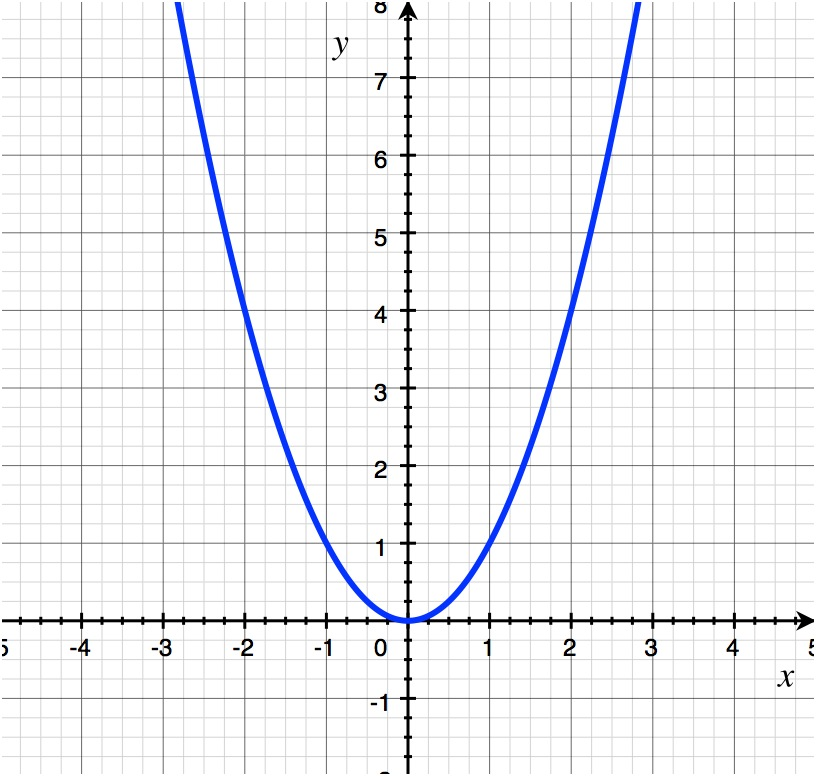 Gradient Descent
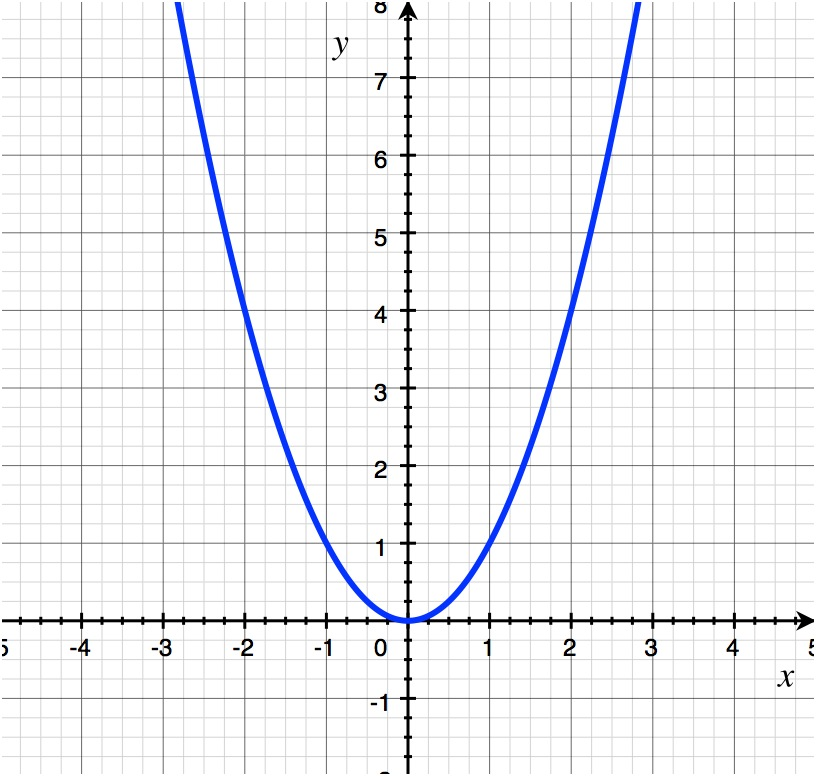 Gradient Descent
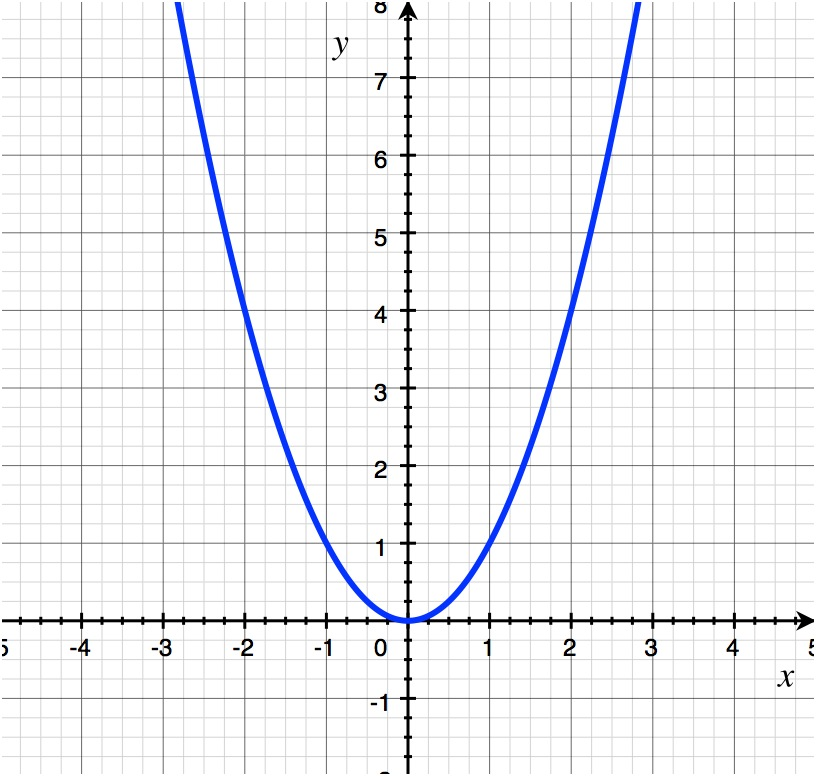 Gradient Descent
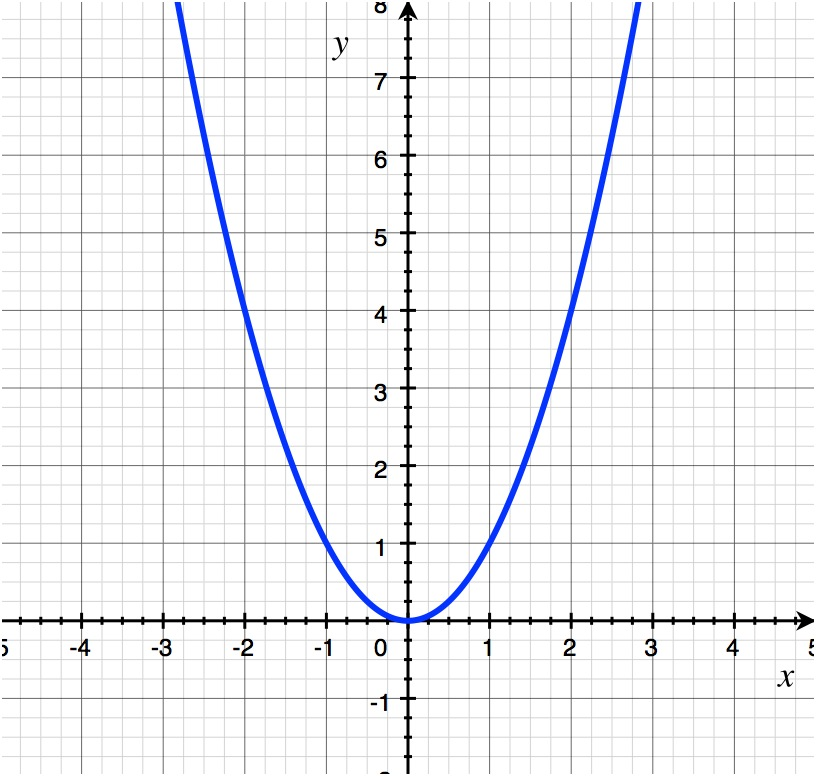 Gradient Descent
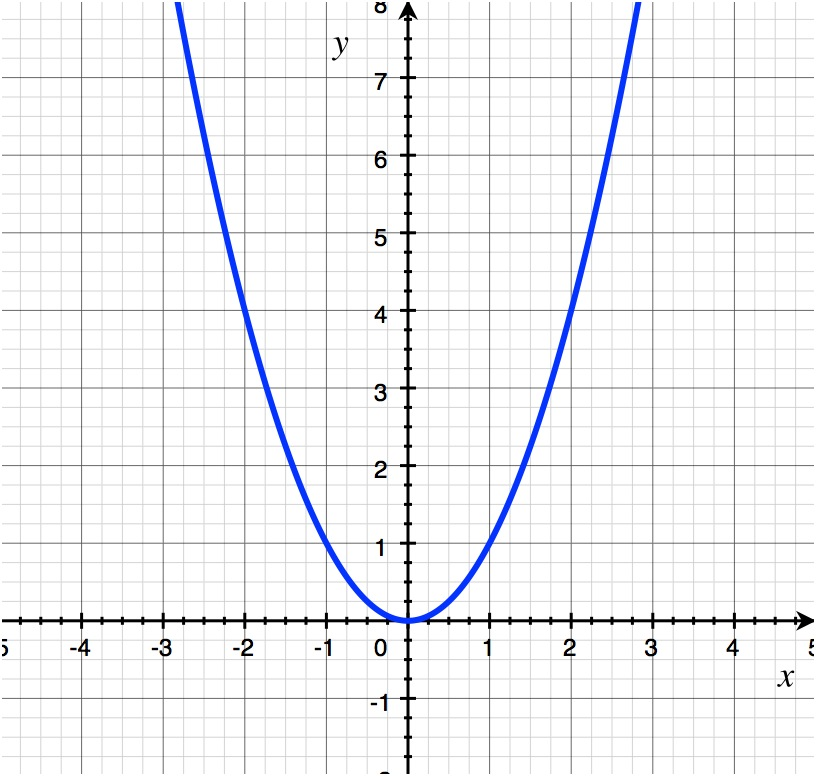 5
Gradient Descent - Local Min
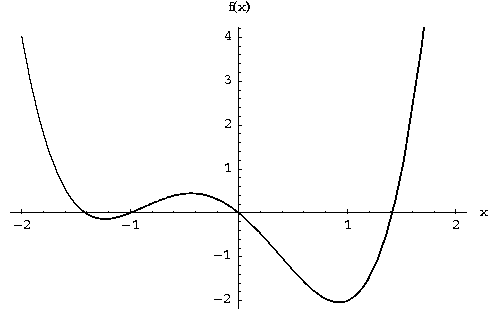 Gradient Descent - Local Min
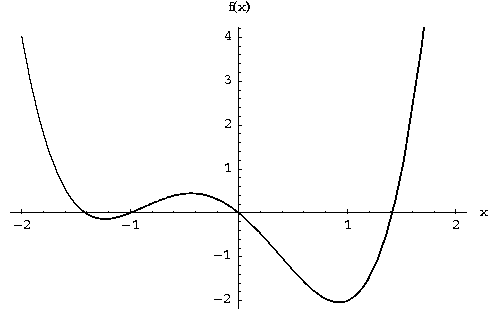 Gradient Descent - Local Min
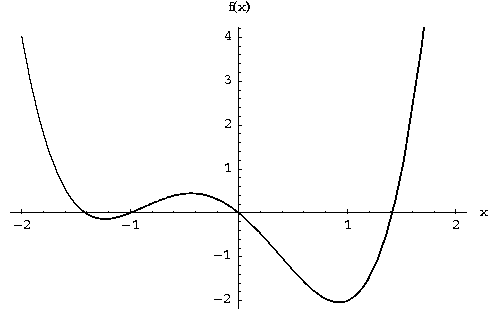 Putting it all together
Convolution, ReLU, Pooling
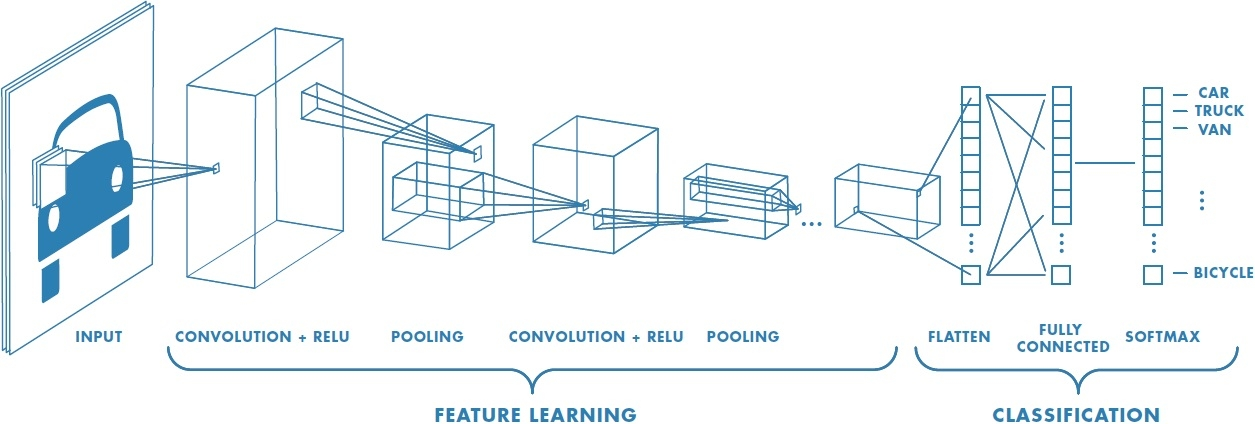 Build model (many layers)
Train (gradient descent to minimize error function)
Predict the class of a new vector by forward propagation through the network
https://www.mathworks.com/discovery/convolutional-neural-network.html
[Speaker Notes: Dave]
Stochastic Gradient Descent
Gradient descent uses all the training data before finding the next location.

Stochastic gradient descent divides the training data into mini-batches, which are smaller than the whole data set
Trains faster
Often converges much faster
But may not reach as optimal location as gradient descent

So 1 epoch (1 pass through the data set) is made of many mini-batches.
Training a neural network
Inputs: 
the training set (set of images)
the network architecture (an array of layers)
the options that include hyper-parameters:
options = trainingOptions('sgdm',...
    'MiniBatchSize',32,...
    'MaxEpochs',4,...
    'InitialLearnRate',1e-4,...
    'VerboseFrequency',1,...
    'Plots','training-progress',...
    'ValidationData',validateImages,...
    'ValidationFrequency',numIterationsPerEpoch);

Output: a trained network (with learned weights)
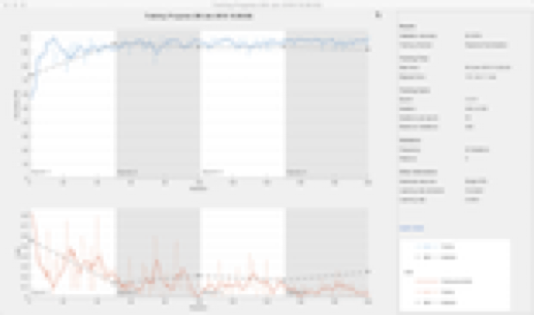 [Speaker Notes: Dave]
Training a neural network
Why do we need 3 sets of data?
We know about training and test sets; what is the validation set used for? Hyper-parameters!
Train
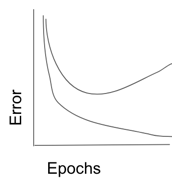 Validation
Test
[Speaker Notes: Dave]
Note: CNNs can classify 1D signals, like chromatograms, as well.
0.00 Hi No-peak0.17 No-peak0.83 Small-peak0.00 Peak
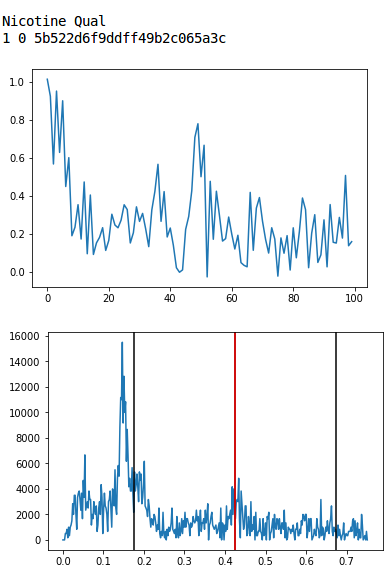 Each box is a matrix of weights or intermediate values (of neurons)
[Speaker Notes: (5 min) Architecture: Conv net, will discuss filter banks, nonlinear activation, max-pooling, classification, and that learned filters are . [The most purely-ML technical part of the talk, so I'll want to dwell here longest, relating it to successful use of ConvNets in image recognition] Filter banks learn things like smoothing, 1D, 2D.]
Note: CNNs can classify 1D signals, like chromatograms, as well.
768
100x1
100x16
30
50x16
4
25x32
12x64
0.00 Hi No-peak0.17 No-peak0.83 Small-peak0.00 Peak
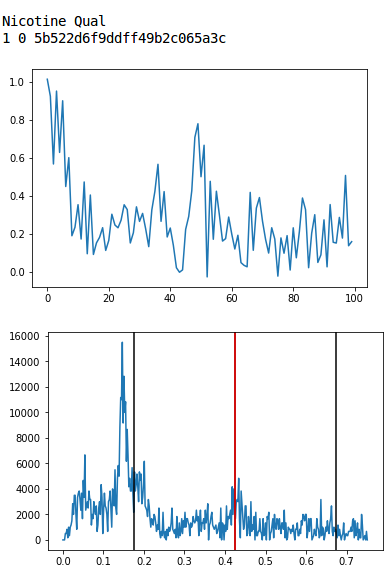 Boutell and Julian, MSACL 2019
Softmax
Conv (3x32)x64, ReLU, MP
Convolution: learn (3x1) filters x16, ReLU (nonlinear)
Max-pool
Conv (3x16)x32, ReLU, MP
Fully-connected
Flatten
Classify
Extract Features
[Speaker Notes: (5 min) Architecture: Conv net, will discuss filter banks, nonlinear activation, max-pooling, classification, and that learned filters are . [The most purely-ML technical part of the talk, so I'll want to dwell here longest, relating it to successful use of ConvNets in image recognition] Filter banks learn things like smoothing, 1D, 2D.]
Limitations
Deep learning is a black box - the learned weights are often not intuitive

They require LOTS of training data.
Need many, many (millions) images to get good accuracy when training from scratch
[Speaker Notes: Dave]
Overcoming limitations: transfer learning
Some researchers have released their trained networks. 
AlexNet, GoogleNet, ResNet-x, or VGG-19.
Why would we do this? # images, speed, accuracy.
Can you use them directly?
Transfer: Can you swap out and re-train the classification layers for your problem?
Can you run the feature extraction part only and save the activations for an SVM to classify?
Or do you need to start from scratch?
These options are the basis for the next lab and the sunset detector
MATLAB docs
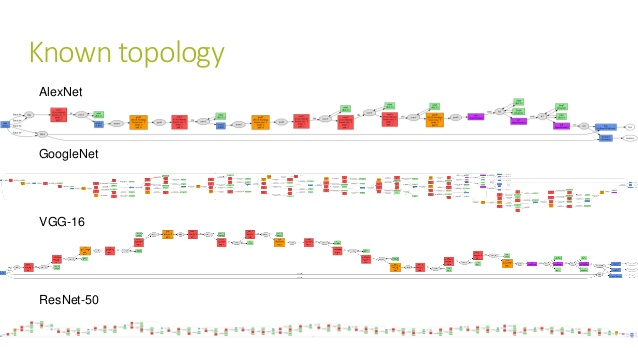 [Speaker Notes: Dave]
Questions?
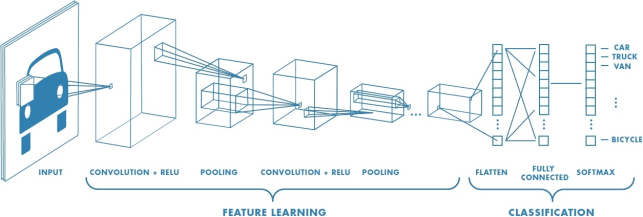 [Speaker Notes: Dave]
Visualizing CNNs
This next section is the senior thesis work of AJ Piergiovanni, RHIT CS/MA (2015), now studying deep learning at Indiana University.

Alternative: new results presented in Stanford course.
AJ Piergiovanni, CSSE463 Guest Lecture https://docs.google.com/presentation/d/15Lm6_LTtWnWp1HRPQ6loI3vN55EKNOUi8hOSUypsFw8/
Deconvolutional neural network
Deconvolutional
Network
Convolutional
Network
Layer Above Reconstruction
Pooled Maps
switches
Remove Bias and Unpool
Pooling, rectification and bias
Deconvolve
Convolution
Reconstruction
Layer Below Pooled Maps
Source code
Inverting max-pooling
To invert max-pooling, switches are used to store where the max value is from
Some data is lost, but this preserves the max values, which are what affected the feature in the higher levels
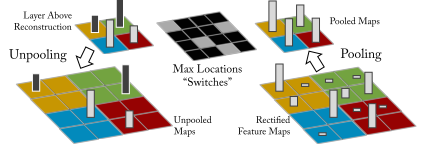 Zeiler, M.D. & Fergus, R. Visualizing and Understanding Convolutional Networks.
Convolution
Takes the output from the convolution and convolves it with the transpose of the filters to reconstruct the input
Two outputs
Convolve with each filter
One reconstructed output
Input
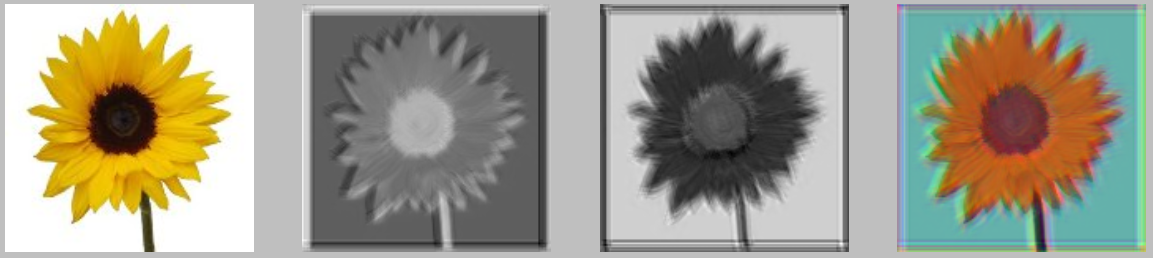 Convolve with transposed filters
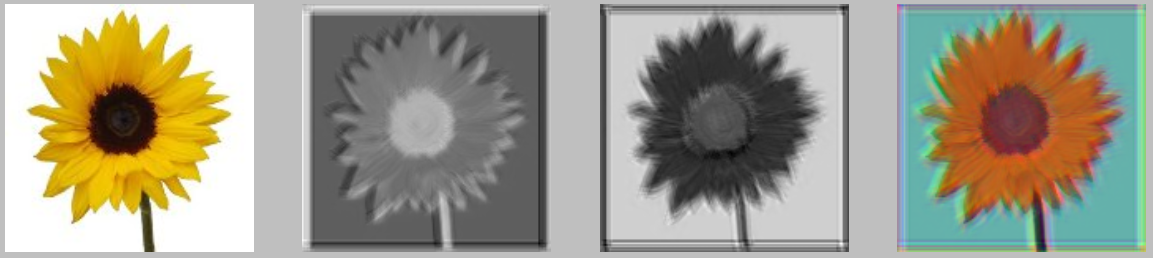 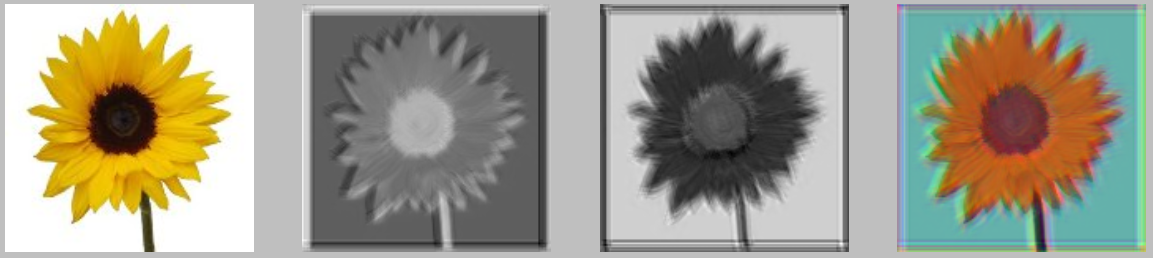 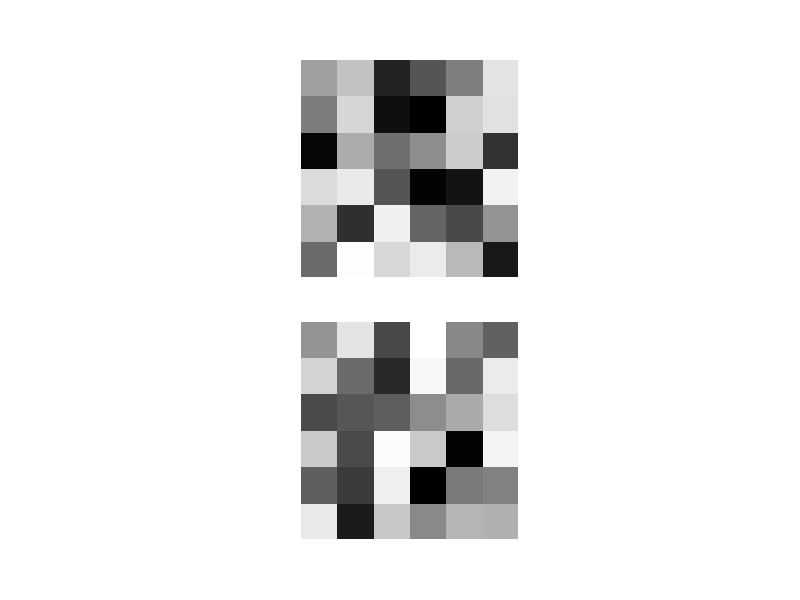 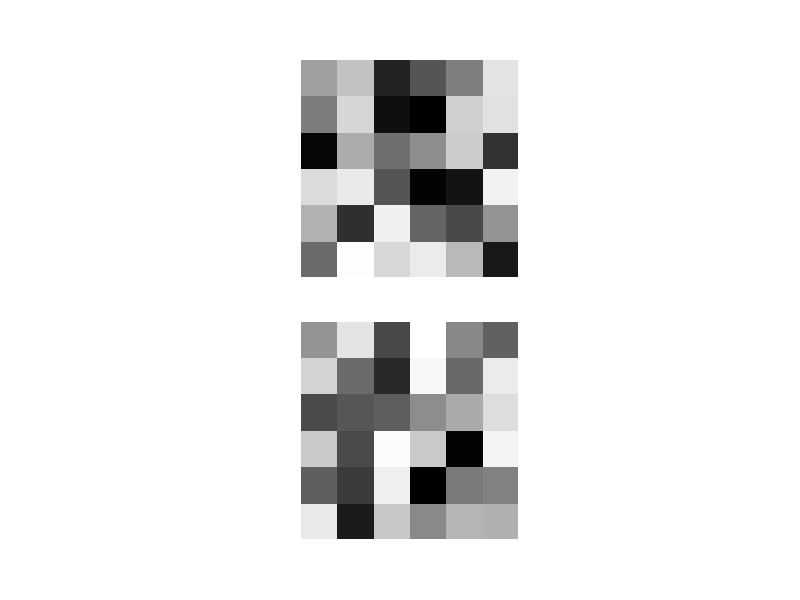 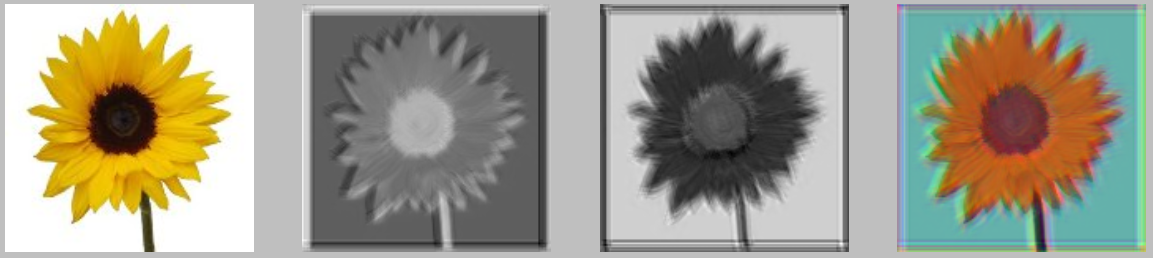 CNN
Deconvolutional Network
t-SNE
T-distributed Stochastic neighbor embedding (Wikipedia)
Unsupervised dimensionality reduction technique
Minimizes the difference between probability distributions
Maps high dimensional data to 2D space by preserving the density of the points
L.J.P. van der Maaten and G.E. Hinton. Visualizing High-Dimensional Data Using t-SNE.
t-SNE
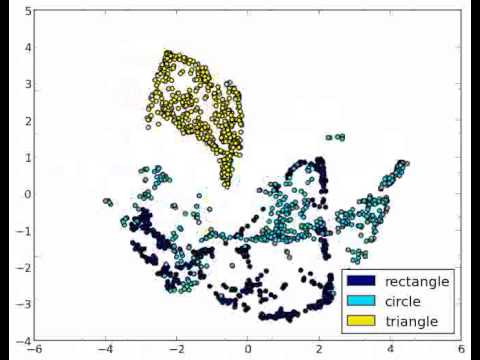 3-shape classification
Trained a CNN to classify images of rectangles, circles and triangles.
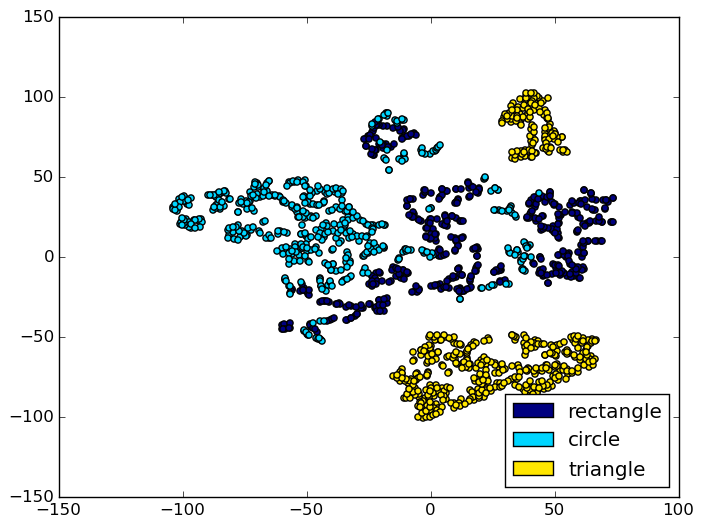 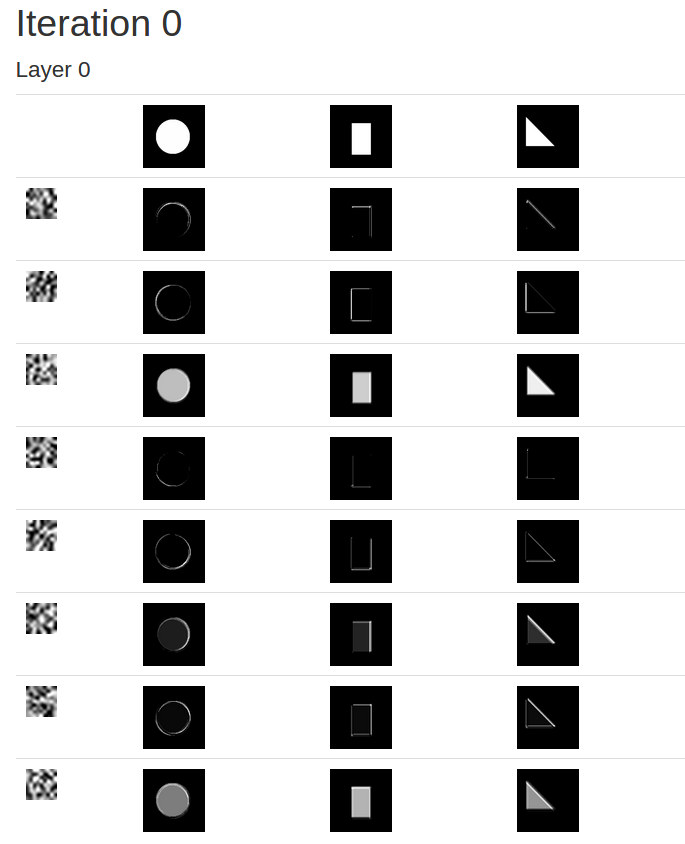 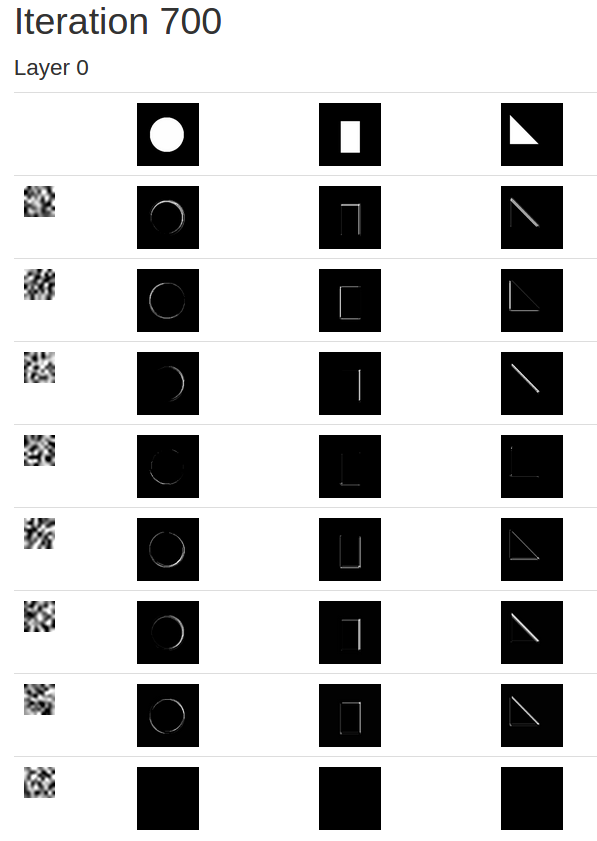 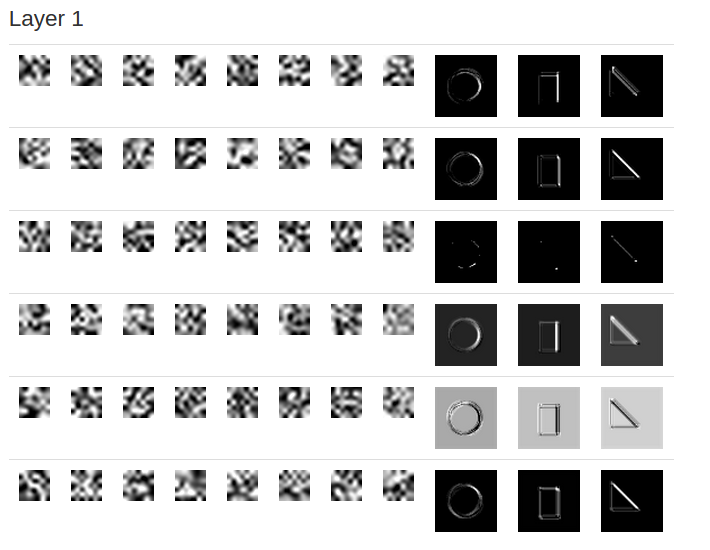 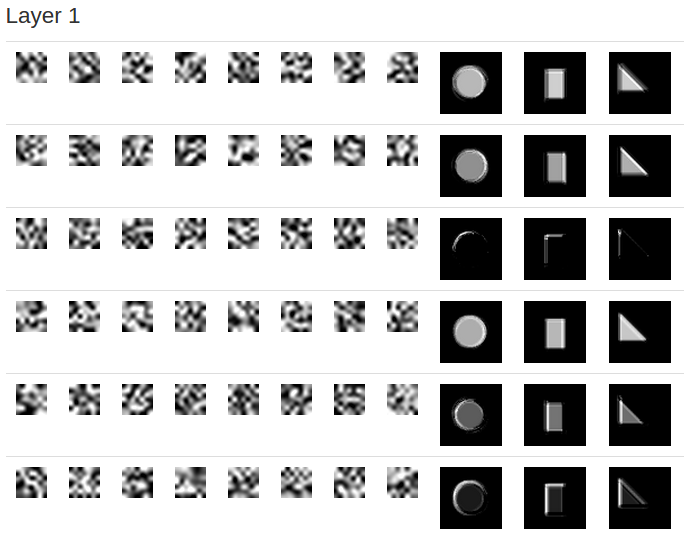 [Speaker Notes: Learns curves and corners]
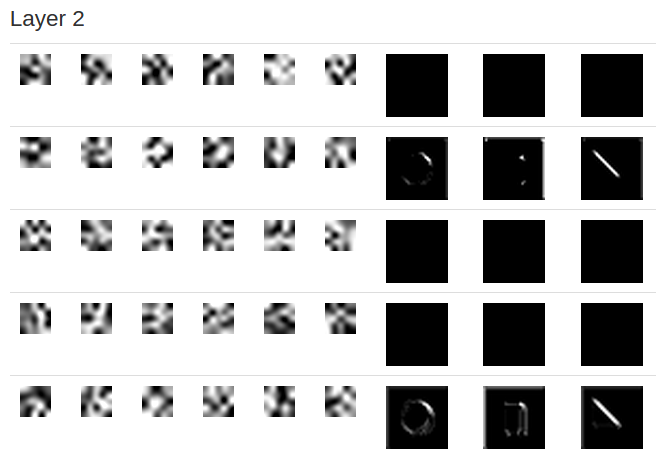 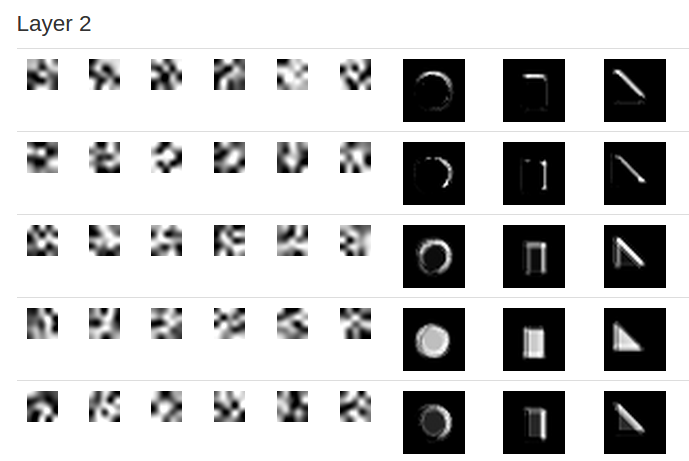 [Speaker Notes: Some similar since rela numbers, positive and negative]
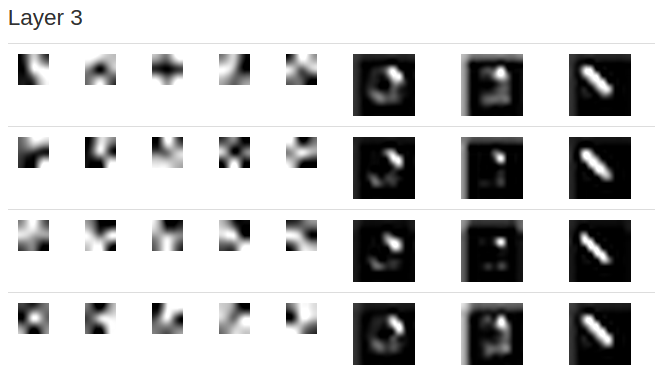 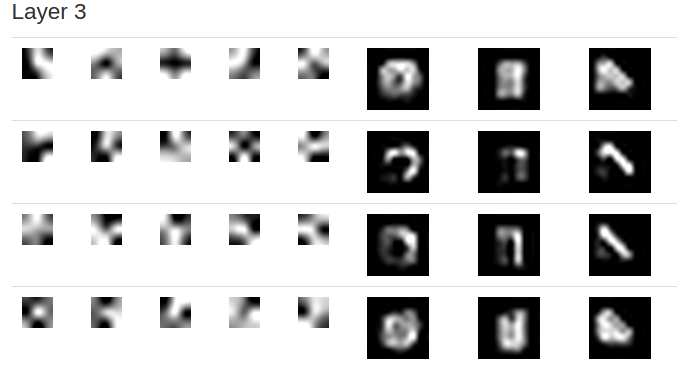 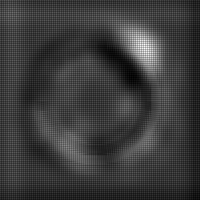 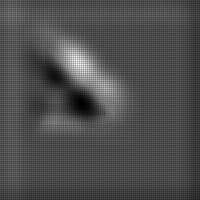 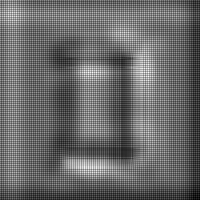 Reconstructed Inputs:
[Speaker Notes: Most discriminative]
More deconvolution
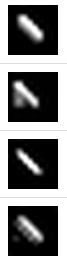 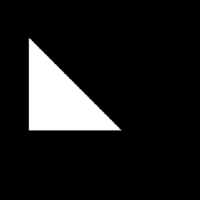 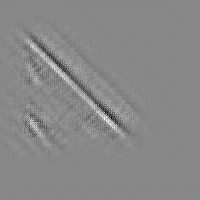 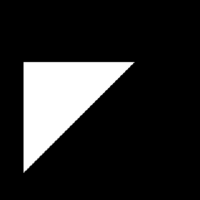 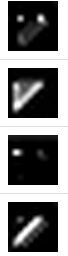 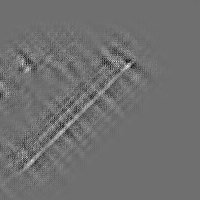 [Speaker Notes: Visualizing features]
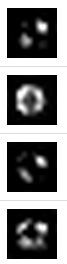 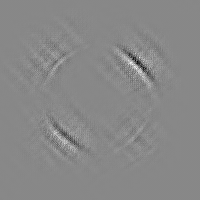 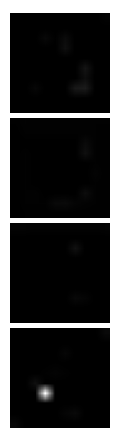 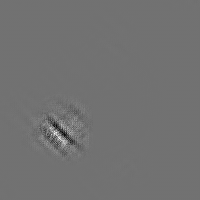 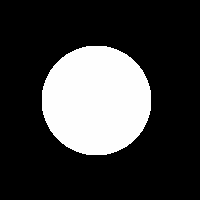 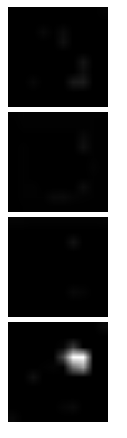 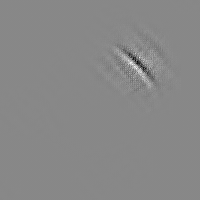 [Speaker Notes: 4 filters on left. Final layer on right.]
Title
Text
[Speaker Notes: Dave]